您学校的名称
The name of your school
LOGO
毕业论文答辩PPT模板
演讲人：PPT营
目录
Catalog
01.在此处添加标题
Add title here
02.在此处添加标题
Add title here
03.在此处添加标题
Add title here
04.在此处添加标题
Add title here
05.在此处添加标题
Add title here
01.在此处添加标题
Add title here
在此处添加标题
Add title here
添加标题
单击此处可编辑文本内容单击此处可编辑文本内容单击此处可编辑文本内容单击此处可编辑文本内容单击此处可编辑文本内容单击此处可编辑文本内容单击此处可编辑文本内容
单击此处可编辑文本内容单击此处可编辑文本内容单击此处可编辑文本内容单击此处可编辑文本内容单击此处可编辑文本内容单击此处可编辑文本内容单击此处可编辑文本内容
单击此处可编辑文本内容单击此处可编辑文本内容单击此处可编辑文本内容单击此处可编辑文本内容单击此处可编辑文本内容单击此处可编辑文本内容单击此处可编辑文本内容
添加标题
添加标题
单击此处可编辑文本内容单击此处可编辑文本内容单击此处可编辑文本内容单击此处可编辑文本内容单击此处可编辑文本内容单击此处可编辑文本内容单击此处可编辑文本内容
添加标题
在此处添加标题
Add title here
单击此处可编辑文本内容单击此处可编辑文本内容单击此处可编辑文本内容单击此处可编辑文本内容
75%
单击此处可编辑文本内容单击此处可编辑文本内容单击此处可编辑文本内容单击此处可编辑文本内容
单击此处可编辑文本内容单击此处可编辑文本内容单击此处可编辑文本内容单击此处可编辑文本内容
25%
单击此处可编辑文本内容单击此处可编辑文本内容单击此处可编辑文本内容单击此处可编辑文本内容
在此处添加标题
Add title here
单击添加标题
单击添加标题
单击此处可编辑内容
单击此处可编辑内容
单击添加标题
单击添加标题
单击此处可编辑内容
单击此处可编辑内容
单击添加标题
单击添加标题
单击此处可编辑内容
单击此处可编辑内容
在此处添加标题
Add title here
单击此处可编辑文本内容单击此处可编辑文本内容单击此处可编辑文本内容单击此处可编辑文本内容
97
单击此处可编辑文本内容单击此处可编辑文本内容单击此处可编辑文本内容单击此处可编辑文本内容
55
38
18
标题
标题
标题
标题
标题
02.在此处添加标题
Add title here
在此处添加标题
Add title here
13%
12%
18%
18%
35%
46%
42%
46%
36%
40%
42%
52%
添加标题
添加标题
添加标题
添加标题
单击此处可编辑文本内容单击此处可编辑文本内容单击此处可编辑文本内容单击此处可编辑文本内容单击此处可编辑文本内容单击此处可编辑文本内容单击此处可编辑文本内容
在此处添加标题
Add title here
单击添加标题
单击添加标题
单击添加标题
单击此处可编辑文本内容单击此处可编辑文本内容单击此处可编辑文本内容单击此处可编辑文本内容单击此处可编辑文本内容单击此处可编辑文本内容单击此处可编辑文本内容单击此处可编辑文本内容单击此处可编辑文本内容
在此处添加标题
Add title here
单击添加标题
单击此处可编辑文本内容单击此处可编辑文本内容单击此处可编辑文本内容单击此处可编辑文本内容

单击此处可编辑文本内容单击此处可编辑文本内容单击此处可编辑文本内容单击此处可编辑文本内容
单击添加标题
单击此处可编辑文本内容单击此处可编辑文本内容单击此处可编辑文本内容单击此处可编辑文本内容
单击此处可编辑文本内容单击此处可编辑文本内容单击此处可编辑文本内容单击此处可编辑文本内容
单击此处可编辑文本内容单击此处可编辑文本内容单击此处可编辑文本内容单击此处可编辑文本内容
在此处添加标题
Add title here
单击此处可编辑文本内容单击此处可编辑文本内容
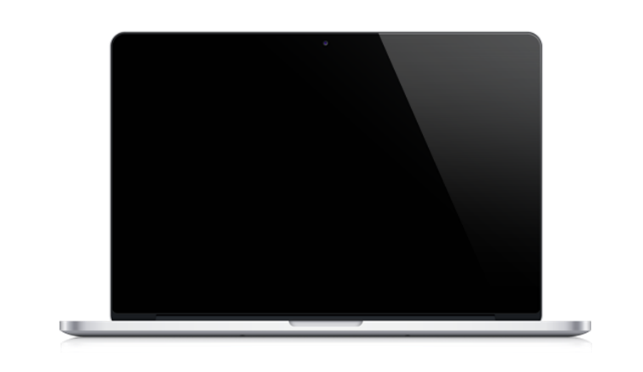 Z
Z
Z
单击此处可编辑文本内容单击此处可编辑文本内容
单击此处可编辑文本内容单击此处可编辑文本内容
单击此处可编辑文本内容单击此处可编辑文本内容单击此处可编辑文本内容单击此处可编辑文本内容单击此处可编辑文本内容单击此处可编辑文本内容单击此处可编辑文本内容单击此处可编辑文本内容单击此处可编辑文本内容单击此处可编辑文本内容
03.在此处添加标题
Add title here
在此处添加标题
Add title here
单击此处可编辑文本内容单击此处可编辑文本内容单击此处可编辑文本内容单击此处可编辑文本内容单击此处可编辑文本内容单击此处可编辑文本内容单击此处可编辑文本内容单击此处可编辑文本内容单击此处可编辑文本内容单击此处可编辑文本内容
47%
20%
75%
单击此处可编辑文本内容单击此处可编辑文本内容单击此处可编辑文本内容单击此处可编辑文本内容单击此处可编辑文本内容单击此处可编辑文本内容单击此处可编辑文本内容单击此处可编辑文本内容单击此处可编辑文本内容单击此处可编辑文本内容
33%
单击此处可编辑文本内容单击此处可编辑文本内容单击此处可编辑文本内容单击此处可编辑文本内容单击此处可编辑文本内容单击此处可编辑文本内容单击此处可编辑文本内容单击此处可编辑文本内容单击此处可编辑文本内容单击此处可编辑文本内容
在此处添加标题
Add title here
单击添加标题
单击此处可编辑文本内容单击此处可编辑文本内容单击此处可编辑文本内容
单击添加标题
单击此处可编辑文本内容单击此处可编辑文本内容单击此处可编辑文本内容
单击添加标题
单击此处可编辑文本内容单击此处可编辑文本内容单击此处可编辑文本内容
Z
Z
Z
单击添加标题
单击此处可编辑文本内容单击此处可编辑文本内容单击此处可编辑文本内容
单击添加标题
单击此处可编辑文本内容单击此处可编辑文本内容单击此处可编辑文本内容
Z
Z
01
02
03
04
05
在此处添加标题
Add title here
单击添加标题
单击此处可编辑文本内容单击此处可编辑文本内容单击此处可编辑文本内容
单击添加标题
单击此处可编辑文本内容单击此处可编辑文本内容单击此处可编辑文本内容
Z
Z
Z
单击添加标题
单击此处可编辑文本内容单击此处可编辑文本内容单击此处可编辑文本内容
单击添加标题
单击此处可编辑文本内容单击此处可编辑文本内容单击此处可编辑文本内容
Z
Z
Z
单击添加标题
单击此处可编辑文本内容单击此处可编辑文本内容单击此处可编辑文本内容
单击添加标题
单击此处可编辑文本内容单击此处可编辑文本内容单击此处可编辑文本内容
在此处添加标题
Add title here
20%
40%
68%
38%
75%
65%
JAN
FEB
MAR
APR
MAY
JUN
单击添加标题
单击此处可编辑文本内容单击此处可编辑文本内容单击此处可编辑文本内容单击此处可编辑文本内容单击此处可编辑文本内容
单击此处可编辑文本内容单击此处可编辑文本内容单击此处可编辑文本内容
在此处添加标题
Add title here
13%
添加标题
25%
添加标题
12%
添加标题
25%
添加标题
13%
添加标题
添加标题
04.在此处添加标题
Add title here
在此处添加标题
Add title here
单击添加标题
单击此处可编辑文本内容单击此处可编辑文本内容单击此处可编辑文本内容单击此处可编辑文本内容
单击添加标题
单击此处可编辑文本内容单击此处可编辑文本内容单击此处可编辑文本内容单击此处可编辑文本内容
单击此处可编辑文本内容单击此处可编辑文本内容单击此处可编辑文本内容单击此处可编辑文本内容
单击此处可编辑文本内容单击此处可编辑文本内容单击此处可编辑文本内容单击此处可编辑文本内容
单击此处可编辑文本内容单击此处可编辑文本内容单击此处可编辑文本内容单击此处可编辑文本内容
在此处添加标题
Add title here
添加标题
单击此处可编辑文本内容单击此处可编辑文本内容单击此处可编辑文本内容单击此处可编辑文本内容单击此处可编辑文本内容单击此处可编辑文本内容
52%
36%
30%
28%
在此处添加标题
Add title here
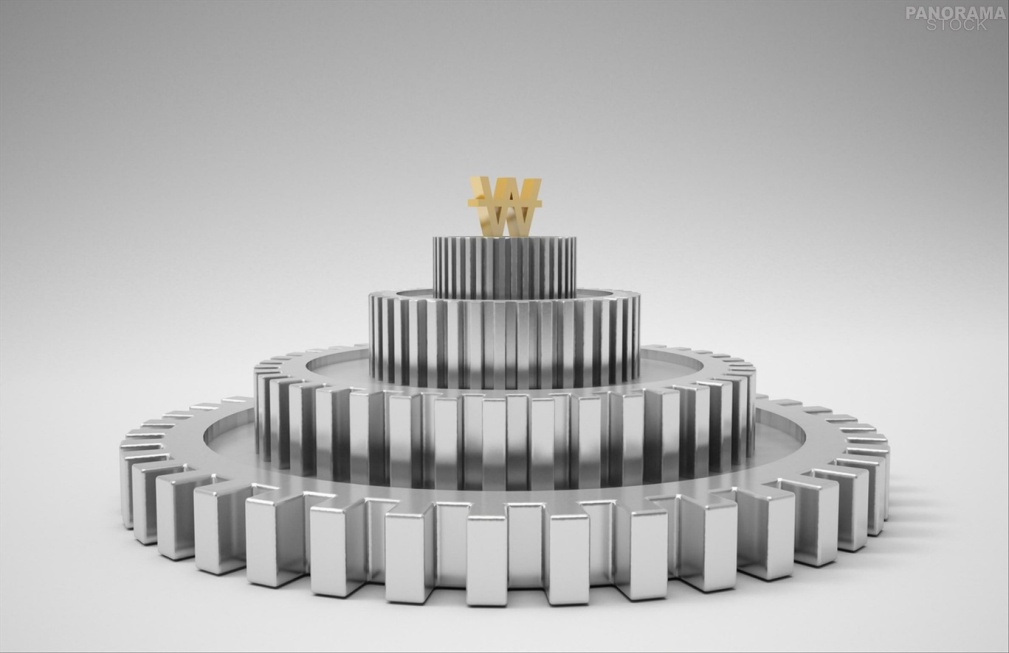 单击添加标题
单击添加标题
单击添加标题
单击此处编辑您要的内容，建议您在展示时采用微软雅黑字体，本模版所有图形线条及其相应素材均可自由编辑、改色、替换。
单击此处编辑您要的内容，建议您在展示时采用微软雅黑字体，本模版所有图形线条及其相应素材均可自由编辑、改色、替换。
单击此处编辑您要的内容，建议您在展示时采用微软雅黑字体，本模版所有图形线条及其相应素材均可自由编辑、改色、替换。
在此处添加标题
Add title here
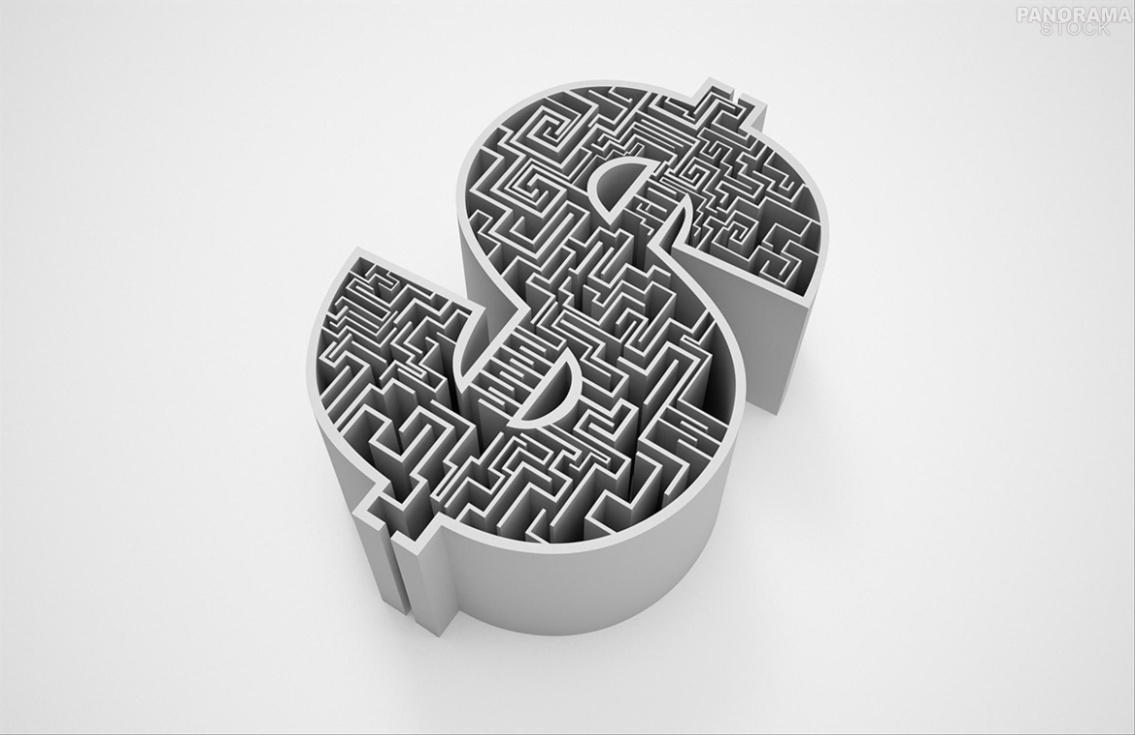 单击添加标题
单击此处可编辑文本内容单击此处可编辑文本内容单击此处可编辑文本内容单击此处可编辑文本内容单击此处可编辑文本内容单击此处可编辑文本内容单击此处可编辑文本内容单击此处可编辑文本内容
单击添加标题
单击此处可编辑文本内容单击此处可编辑文本内容单击此处可编辑文本内容单击此处可编辑文本内容单击此处可编辑文本内容单击此处可编辑文本内容单击此处可编辑文本内容单击此处可编辑文本内容
05.在此处添加标题
Add title here
在此处添加标题
Add title here
单击添加标题
单击此处可编辑文本内容单击此处可编辑文本内容单击此处可编辑文本内容单击此处可编辑文本内容
单击添加标题
单击此处可编辑文本内容单击此处可编辑文本内容单击此处可编辑文本内容
单击添加标题
单击此处可编辑文本内容单击此处可编辑文本内容单击此处可编辑文本内容单击此处可编辑文本内容
单击添加标题
单击此处可编辑文本内容单击此处可编辑文本内容单击此处可编辑文本内容
在此处添加标题
Add title here
单击添加标题
单击添加标题
单击此处可编辑内容，根据您的需要自由拉伸文本框大小
单击此处可编辑内容，根据您的需要自由拉伸文本框大小
单击添加标题
单击添加标题
单击此处可编辑内容，根据您的需要自由拉伸文本框大小
单击此处可编辑内容，根据您的需要自由拉伸文本框大小
在此处添加标题
Add title here
单击此处可编辑内容，根据您的需要自由拉伸文本框大小
单击此处可编辑内容，根据您的需要自由拉伸文本框大小
单击此处可编辑内容，根据您的需要自由拉伸文本框大小
单击此处可编辑内容，根据您的需要自由拉伸文本框大小
单击添加标题
单击添加标题
单击添加标题
单击添加标题
单击此处可编辑内容，根据您的需要自由拉伸文本框大小
单击此处可编辑内容，根据您的需要自由拉伸文本框大小
单击此处可编辑内容，根据您的需要自由拉伸文本框大小
单击此处可编辑内容，根据您的需要自由拉伸文本框大小
在此处添加标题
Add title here
单击添加标题
单击此处可编辑文本内容单击此处可编辑文本内容单击此处可编辑文本内容单击此处可编辑文本内容
单击添加标题
单击此处可编辑文本内容单击此处可编辑文本内容单击此处可编辑文本内容单击此处可编辑文本内容
Z
Z
Z
Z
单击添加标题
单击此处可编辑文本内容单击此处可编辑文本内容单击此处可编辑文本内容
单击添加标题
单击此处可编辑文本内容单击此处可编辑文本内容单击此处可编辑文本内容单击此处可编辑文本内容
单击添加标题
单击此处可编辑文本内容单击此处可编辑文本内容单击此处可编辑文本内容单击此处可编辑文本内容
您学校的名称
The name of your school
LOGO
感谢您的收看 批评指导
演讲人：PPT营
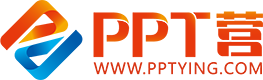 10000+套精品PPT模板全部免费下载
PPT营
www.pptying.com
[Speaker Notes: 模板来自于 https://www.pptying.com    【PPT营】]